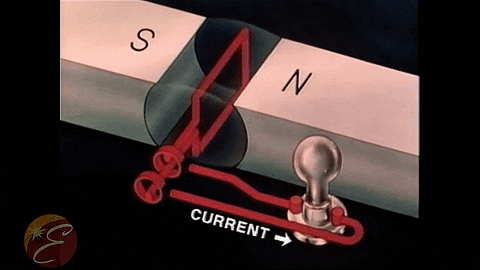 Στρεφόμενο πλαίσιο - Εναλλασσόμενη τάση
Μερκ. Παναγιωτόπουλος - Φυσικός        www.merkopanas.blogspot.gr
1
Επιφάνεια A
Ας θυμηθούμε…
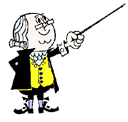 θ
Β.A.συνθ
Ηλεκτρομαγνητική επαγωγή ονομάζουμε το φαινόμενο το οποίο έχει ως αιτία την ………………… της …………………… …………, η οποία περνά από την επιφάνεια μεταλλικής σπείρας και ως αποτέλεσμα τη δημιουργία ………………… ………………… στα άκρα της σπείρας.
μεταβολή
μαγνητικής  ροής
διαφοράς  δυναμικού
Νόμος του Ohm (για τμήμα ηλεκτρικού κυκλώματος): I  =  …….
Μερκ. Παναγιωτόπουλος - Φυσικός        www.merkopanas.blogspot.gr
2
Γωνιακή ταχύτητα (ή γωνιακή συχνότητα) ω υλικού σημείου που στρέφεται κατά γωνία Δθ σε χρόνο Δt: ω = ……… , με μονάδα μέτρησης στο SI ………….
Σχέση γωνιακής ταχύτητας ω και περιόδου Τ μιας περιοδικής κίνησης: ω = ……….
Mονάδα μέτρησης της περιόδου T στο SI ……….
1s
2πf
Σχέση γωνιακής συχνότητας ω και συχνότητας f μιας περιοδικής κίνησης: ω = ……….
Mονάδα μέτρησης της συχνότητας f στο SI ………….
1Hz
Σχέση συχνότητας f και περιόδου Τ μιας περιοδικής κίνησης: f  = …….
Μερκ. Παναγιωτόπουλος - Φυσικός        www.merkopanas.blogspot.gr
3
Στη συνέχεια πρόκειται να μελετήσουμε μια πολύ σημαντική εφαρμογή του φαινομένου της ηλεκτρομαγνητικής επαγωγής, την παραγωγή του εναλλασσόμενου ρεύματος.
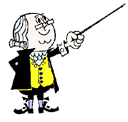 αγώγιμο πλαίσιο
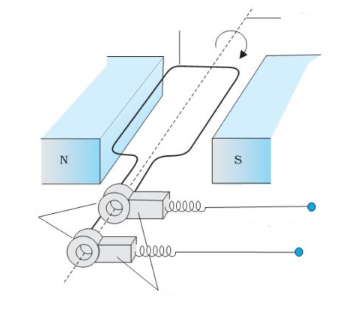 άξονας περιστροφής
δακτύλιοι επαφής
εναλλασσόμενη τάση
καρβουνάκια
Μερκ. Παναγιωτόπουλος - Φυσικός        www.merkopanas.blogspot.gr
4
Στις περισσότερες καθημερινές δραστηριότητες του ανθρώπου (σπίτι, βιομηχανία) χρησιμοποιείται το εναλλασσόμενο ρεύμα.
Που χρησιμοποιούμε το εναλλασσόμενο ρεύμα;
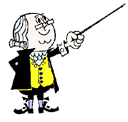 Γιατί κατά την μεταφορά του από τον τόπο παραγωγής στον τόπο κατανάλωσης υπάρχουν μικρές απώλειες ενέργειας.
Για την προτίμηση του εναλλασσόμενου (Nikola Tesla, George Westinghouse) έναντι του συνεχούς ρεύματος (Thomas Edison) υπήρξε έντονη διαμάχη στο τελευταίο τέταρτο του 19ου αιώνα.
Και γιατί προτιμούμε το εναλλασσόμενο ρεύμα;
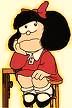 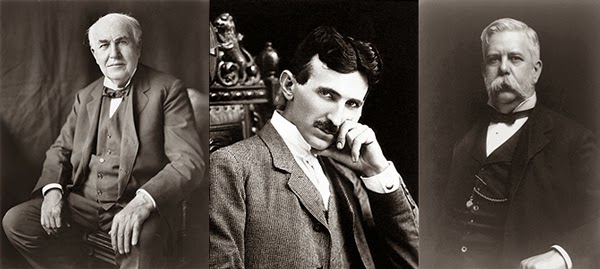 Thomas Edison
(1847 – 1931)
Nikola Tesla
(1856 – 1943)
George Westinghouse
(1846 – 1914)
Μερκ. Παναγιωτόπουλος - Φυσικός        www.merkopanas.blogspot.gr
5
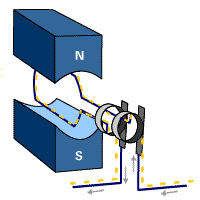 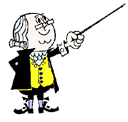 ή
(1)
(1)
Κάνοντας την παραγώγιση, προκύπτει ότι η επαγωγική τάση είναι
αν το πλαίσιο έχει Ν σπείρες.
Μερκ. Παναγιωτόπουλος - Φυσικός        www.merkopanas.blogspot.gr
6
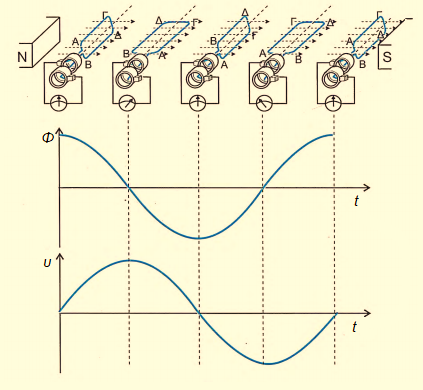 Η επαγωγική τάση θα ονομάζεται εναλλασσόμενη τάση και κάθε χρονική στιγμή θα έχει διαφορετική τιμή, αφού είναι ημιτονοειδής συνάρτηση του χρόνου.
Αν θέσουμε ΝωΒΑ = V  και Єεπ = υ ,  τότε
υ = Vημωt
Μερκ. Παναγιωτόπουλος - Φυσικός        www.merkopanas.blogspot.gr
7
υ = στιγμιαία τιμή της εναλλασσόμενης τάσης,   
V = μέγιστη τιμή της εναλλασσόμενης τάσης ή πλάτος της εναλλασσόμενης τάσης, 
ω = γωνιακή συχνότητα, 
t = κάθε χρονική στιγμή που η στιγμιαία τάση έχει τιμή υ,
ωt = φάση της τάσης με μονάδα μέτρησης 1rad.  
 ~ ή AC = τα σύμβολα της εναλλασσόμενης τάσης
Σημείωση σχετικά με τους συμβολισμούς:
Τα σύμβολα με πεζά (μικρά) γράμματα παριστάνουν στιγμιαίες τιμές.
Τα σύμβολα με κεφαλαία γράμματα παριστάνουν σταθερές τιμές.
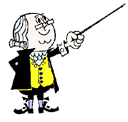 Μερκ. Παναγιωτόπουλος - Φυσικός        www.merkopanas.blogspot.gr
8
Εναλλασσόμενο ρεύμα
Στα άκρα ενός αντιστάτη R εφαρμόζουμε εναλλασσόμενη τάση υ =Vημωt με μια γεννήτρια εναλλασσόμενης τάσης.
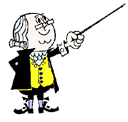 R
~
Το κύκλωμα διαρρέεται από ρεύμα έντασης
υ =Vημωt
Μερκ. Παναγιωτόπουλος - Φυσικός        www.merkopanas.blogspot.gr
9
Η ένταση i του εναλλασσόμενου ρεύματος κάθε χρονική στιγμή θα έχει διαφορετική τιμή, αφού είναι ημιτονοειδής συνάρτηση του χρόνου.
i = στιγμιαία τιμή του εναλλασσόμενου ρεύματος,   
Ι = μέγιστη τιμή του εναλλασσόμενου ρεύματος ή πλάτος του εναλλασσόμενου ρεύματος, 
t = κάθε χρονική στιγμή που η στιγμιαία ένταση του ρεύματος έχει τιμή i.
Μερκ. Παναγιωτόπουλος - Φυσικός        www.merkopanas.blogspot.gr
10
Γραφικές παραστάσεις
Μερκ. Παναγιωτόπουλος - Φυσικός        www.merkopanas.blogspot.gr
11
Α.   Εναλλασσόμενη τάση – Χρόνος
Τ
V
-V
Μερκ. Παναγιωτόπουλος - Φυσικός      www.merkopanas.blogspot.gr
12
Β. Ένταση (εναλλασσόμενου ρεύματος) - Χρόνος
Ι
-Ι
Μερκ. Παναγιωτόπουλος - Φυσικός      www.merkopanas.blogspot.gr
13
Παρατηρήσεις στο Εναλλασσόμενο Ρεύμα
Σε ένα κύκλωμα που έχει μόνο ωμικό αντιστάτη η τάση και η ένταση είναι σε φάση.

Αυτό σημαίνει, ότι συγχρόνως παίρνουν την μέγιστη ή την ελάχιστη τιμή τους.
υ = Vημωt
i = Iημωt
Μερκ. Παναγιωτόπουλος - Φυσικός        www.merkopanas.blogspot.gr
14
Να γνωρίσουμε τον τρόπο λειτουργίας μιας γεννήτριας
(εκτός ύλης)
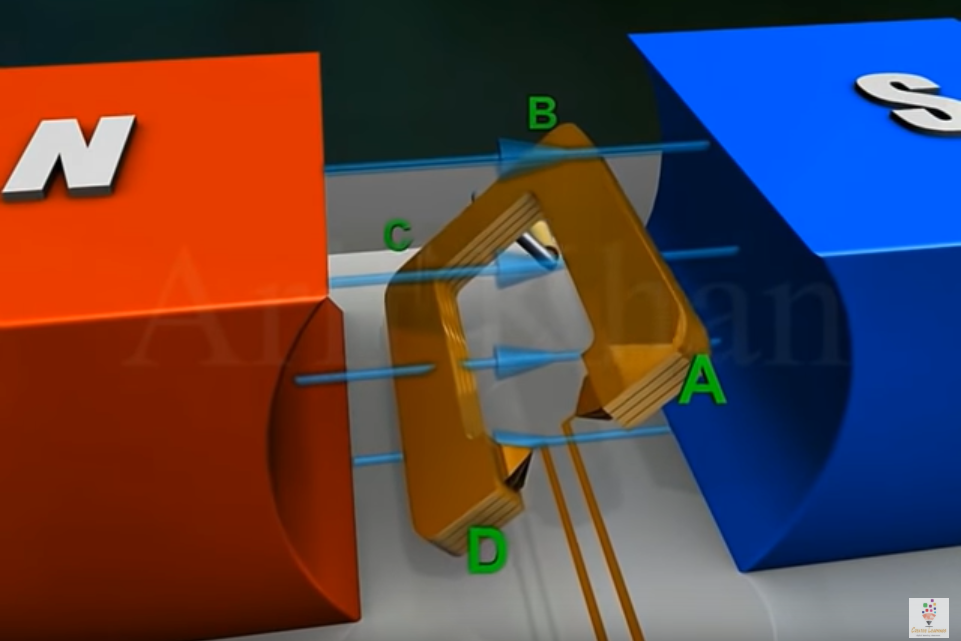 (Κάνε αριστερό κλικ στην εικόνα)
…αλλά, κι εδώ.
Μερκ. Παναγιωτόπουλος - Φυσικός        www.merkopanas.blogspot.gr
15
Θέματα στο « Εναλλασσόμενο Ρεύμα » 
από τις Παγκύπριες Εξετάσεις εδώ.
30 Ερωτήσεις Πολλαπλής Επιλογής με το πρόγραμμα Hot Potatoes  εδώ.
Μερκ. Παναγιωτόπουλος - Φυσικός        www.merkopanas.blogspot.gr
16
Παρακάτω δίνονται μερικές διευθύνσεις όπου μπορείτε να βρείτε αναρτήσεις για το θέμα «Στρεφόμενο πλαίσιο – Εναλλασσόμενη τάση»
Διαδικτυακή παρουσίαση από τον Σταύρο Λουβερδή εδώ.
Παρουσίαση θεωρίας από τον ιστότοπο physiclessons εδώ.
«Ο πόλεμος των ρευμάτων» από τον ιστότοπο Mikeius Official εδώ κι εδώ.
«Κατασκευή Κυκλωμάτων AC και DC» από το PHET Colorado εδώ.
Προσομοίωση για το εναλλασσόμενο ρεύμα από τον Ηλία Σιτσανλή εδώ. 
Το βιβλίο «ΤΕΣΛΑ vs ΕΝΤΙΣΟΝ» από τον Γιώργο Στάμκο εδώ. 
Η ταινία (trailer) «THE CURRENT WAR» («Η ΜΑΧΗ ΤΗΣ ΕΠΙΚΡΑΤΗΣΗΣ») εδώ.
Πολλές ερωτήσεις και ασκήσεις από το «Υλικό Φυσικής-Χημείας» εδώ.
Μερκ. Παναγιωτόπουλος - Φυσικός        www.merkopanas.blogspot.gr
17
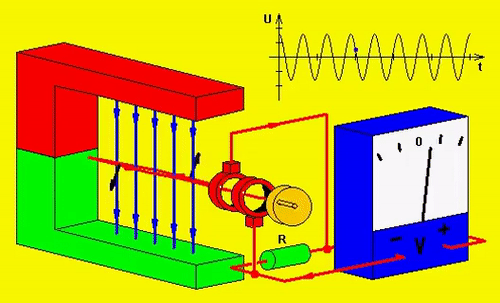 Εφαρμογές
Μερκ. Παναγιωτόπουλος - Φυσικός        www.merkopanas.blogspot.gr
18
Ερωτήσεις από το βιβλίο
(από σελ. 215)
Μερκ. Παναγιωτόπουλος - Φυσικός        www.merkopanas.blogspot.gr
19
5.19  Σε ποιο φυσικό φαινόμενο στηρίζεται η παραγωγή εναλλασσόμενης τάσης;


5.20  Εάν αυξηθεί η συχνότητα περιστροφής του ρότορα μιας ηλεκτρογεννήτριας τι θα συμβεί στην ενεργό τιμή της τάσης που παρέχει η ηλεκτρογεννήτρια;
α)  Θα παραμείνει ίδια;
β)  Θα αυξηθεί;
γ)  Θα μειωθεί;
Επιλέξτε το σωστό.
Ηλεκτρομαγνητική επαγωγή
Μερκ. Παναγιωτόπουλος - Φυσικός        www.merkopanas.blogspot.gr
20
5.21  Ποιες από τις παρακάτω προτάσεις είναι σωστές;
α)  Η φορά του εναλλασσομένου ρεύματος αλλάζει περιοδικά.
β)  Η εναλλασσόμενη τάση στα άκρα ενός αντιστάτη και το ρεύμα που τον διαρρέει έχουν την ίδια συχνότητα και βρίσκονται σε φάση (παίρνουν ταυτόχρονα μέγιστη και ελάχιστη τιμή).
ε)  Το πλάτος του εναλλασσόμενου ρεύματος μεταβάλλεται ημιτονοειδώς με τo χρόνο.
Σ
Σ
Λ
Μερκ. Παναγιωτόπουλος - Φυσικός        www.merkopanas.blogspot.gr
21
Ασκήσεις και Προβλήματα από το βιβλίο
(από σελ. 221)
Μερκ. Παναγιωτόπουλος - Φυσικός        www.merkopanas.blogspot.gr
22
5.47  Εναλλακτήρας αποτελείται από ορθογώνιο πλαίσιο 100 σπειρών, διαστάσεων 50cm × 20cm, που στρέφεται μέσα σε ομογενές μαγνητικό πεδίο B = 0,02Τ, με συχνότητα 900 στροφές/min, γύρω από άξονα που είναι κάθετος στις δυναμικές γραμμές. Ποια είναι η μέγιστη τιμή της τάσης που παράγει.
V = 6πV
Μερκ. Παναγιωτόπουλος - Φυσικός        www.merkopanas.blogspot.gr
23
Ερωτήσεις και Ασκήσεις εκτός του βιβλίου
Μερκ. Παναγιωτόπουλος - Φυσικός        www.merkopanas.blogspot.gr
24
1.  Εναλλασσόμενη ονομάζεται μια τάση της οποίας 
α.  μόνο η τιμή μεταβάλλεται περιοδικά με το χρόνο. 
β.  η τιμή είναι ανάλογη του χρόνου.
γ.  η τιμή και η πολικότητα μεταβάλλονται περιοδικά με το χρόνο.  
δ.  η τιμή είναι ανάλογη του τετραγώνου του χρόνου.
Μερκ. Παναγιωτόπουλος - Φυσικός        www.merkopanas.blogspot.gr
25
Μερκ. Παναγιωτόπουλος - Φυσικός        www.merkopanas.blogspot.gr
26
3.  Ένα ορθογώνιο πλαίσιο με Ν σπείρες περιστρέφεται μέσα σε ομογενές μαγνητικό πεδίο έντασης μέτρου Β, με σταθερή γωνιακή ταχύτητα και στα άκρα του παίρνουμε εναλλασσόμενη τάση της μορφής υ = Vημωt. Αν διπλασιάσουμε την γωνιακή ταχύτητα περιστροφής του, τότε η εναλλασσόμενη τάση θα έχει:
α.  Διπλάσιο πλάτος και ίδια συχνότητα.
β.  Ίδιο πλάτος και διπλάσια περίοδο.
γ.  Ίδιο πλάτος και διπλάσια συχνότητα.
δ.  Διπλάσιο πλάτος και διπλάσια συχνότητα.
Μερκ. Παναγιωτόπουλος - Φυσικός        www.merkopanas.blogspot.gr
27
Μερκ. Παναγιωτόπουλος - Φυσικός        www.merkopanas.blogspot.gr
28
5. Να χαρακτηρίσετε κάθε μία από τις παρακάτω προτάσεις με (Σ) αν είναι Σωστή και με (Λ) αν είναι Λάθος.
Στα άκρα ενός αντιστάτη εφαρμόζουμε αρμονικά εναλλασσόμενη τάση. Αν η θερμοκρασία του είναι σταθερή, το ρεύμα που τον διαρρέει 
α.  έχει σταθερό πλάτος και συχνότητα. 
β.  έχει συχνότητα που μεταβάλλεται συναρτήσει του χρόνου. 
γ.  έχει ένταση ανάλογη της τάσης στα άκρα του.
Σ
Λ
Σ
Μερκ. Παναγιωτόπουλος - Φυσικός        www.merkopanas.blogspot.gr
29
Μερκ. Παναγιωτόπουλος - Φυσικός        www.merkopanas.blogspot.gr
30
7.
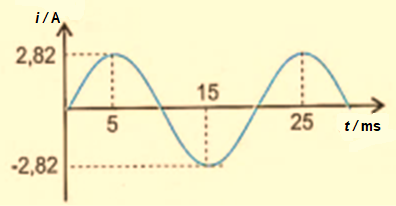 Η ένταση του εναλλασσόμενου ρεύματος που διαρρέει έναν αντιστάτη, αντίστασης  R = 10Ω, μεταβάλλεται με τον χρόνο όπως φαίνεται στην παραπάνω παράσταση.
Να υπολογίσετε:
α.  την περίοδο και την συχνότητα του ρεύματος.
β.  το πλάτος της εναλλασσόμενης τάσης.
Μερκ. Παναγιωτόπουλος - Φυσικός        www.merkopanas.blogspot.gr
31